Смоленская областьСафоновский районс.Издешково
Общественная баня
фотопрезентация
Издешковская общественная баня
рассчитана на 20 помывочных мест;
печь основная отопительная (в котельной);
печь для парилки с камнями;
отапливается дровами;
из бюджета субсидируются затраты на: приобретение дров, общехозяйственные расходы, 100% возмещение заработной платы и отчислений (налогов) на соцнужды работников по обслуживанию бани.
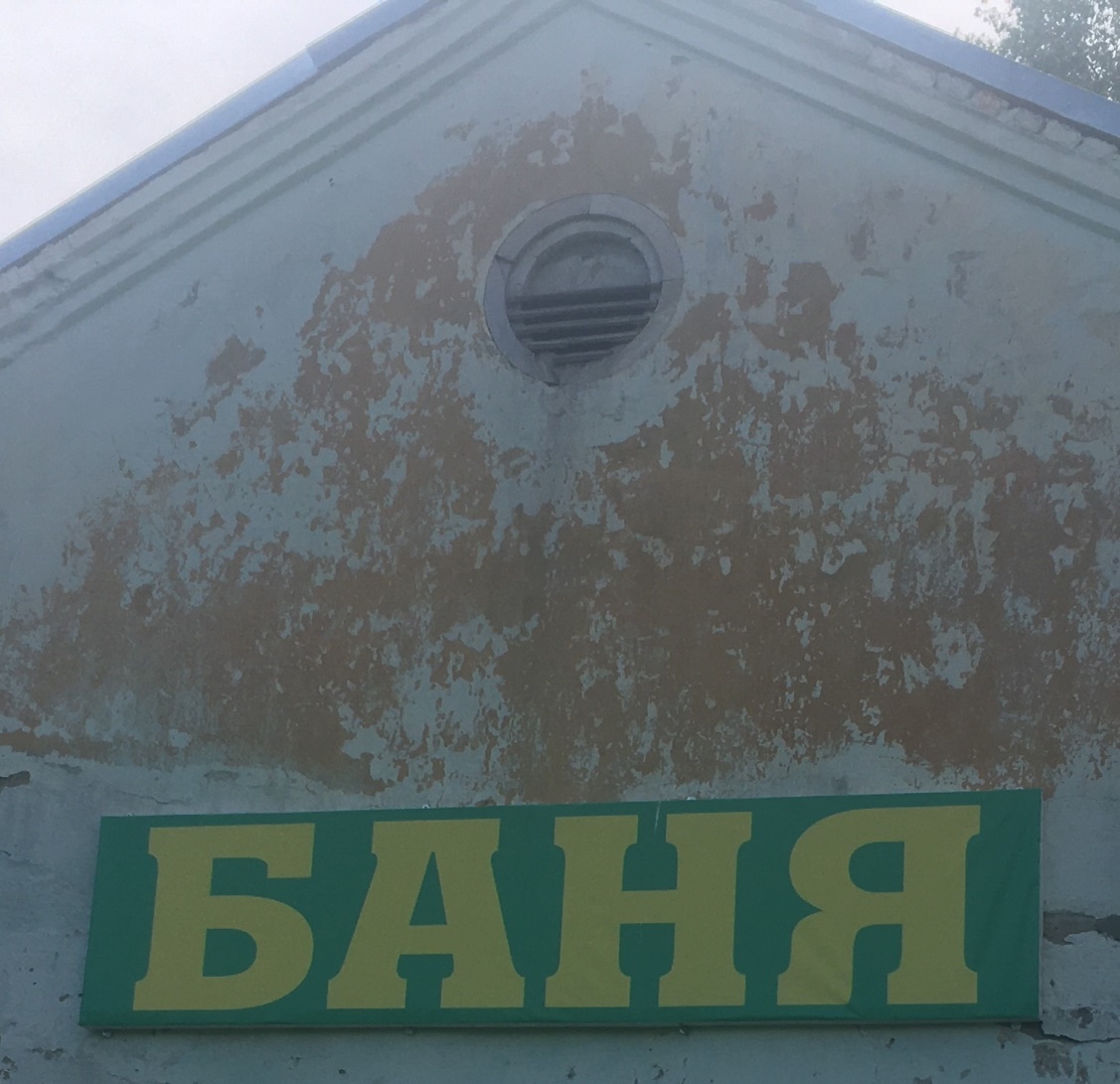 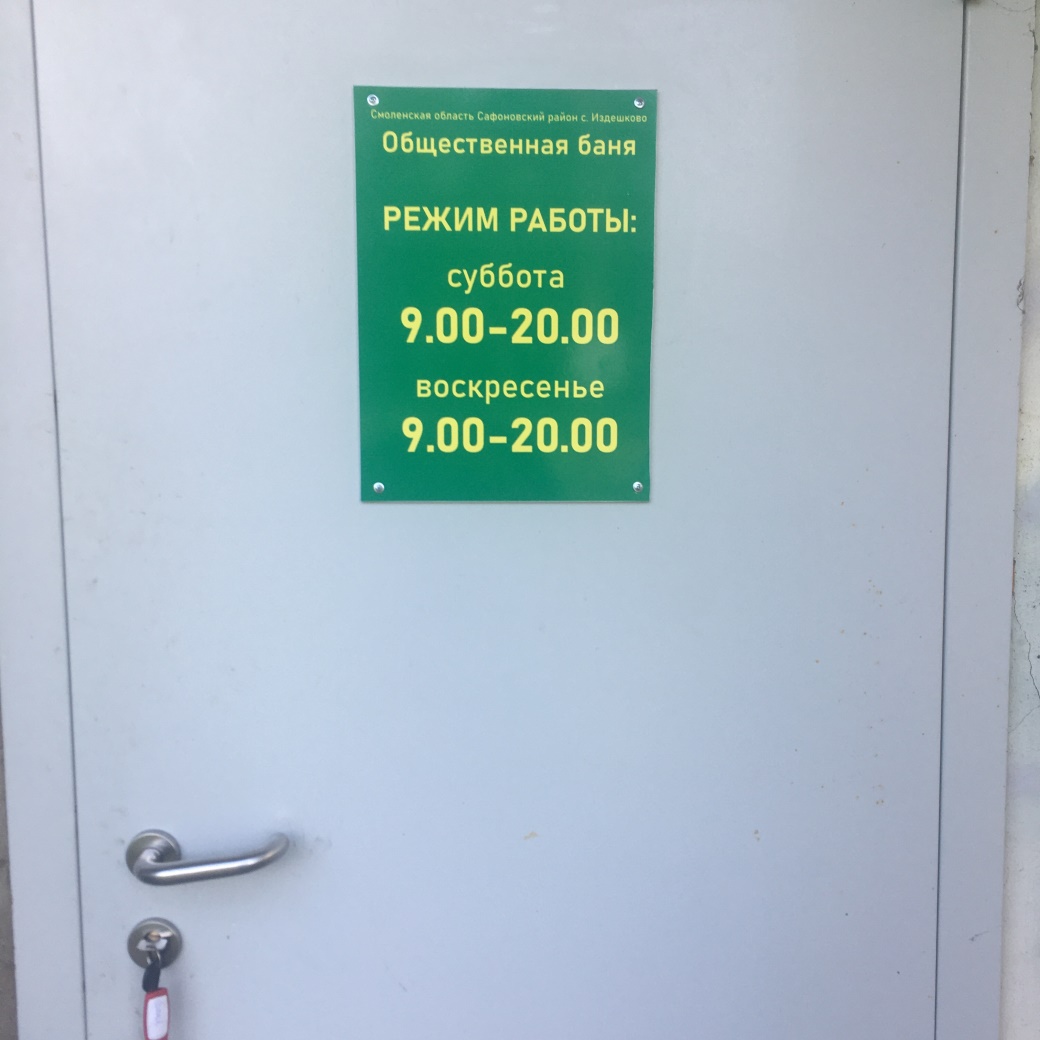 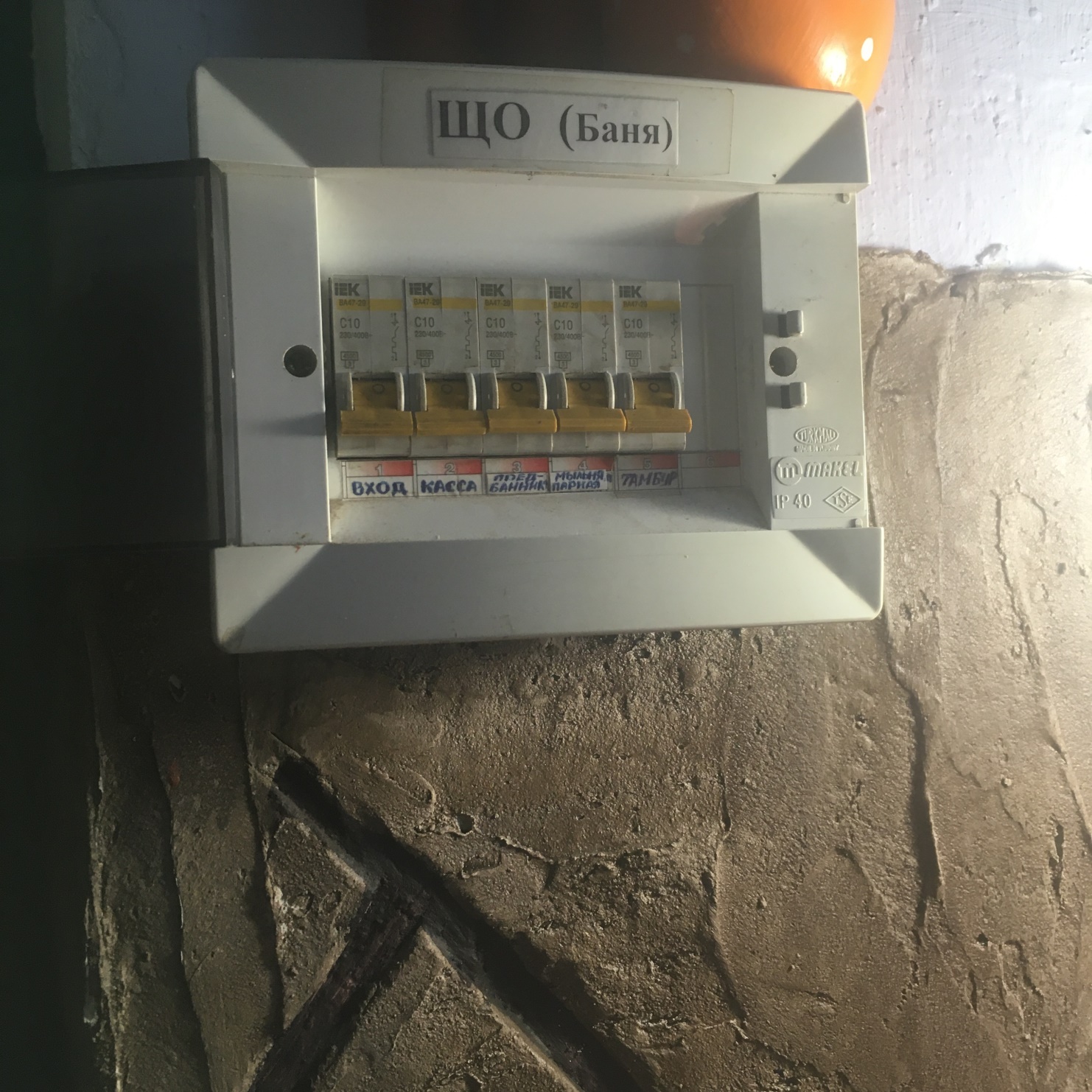 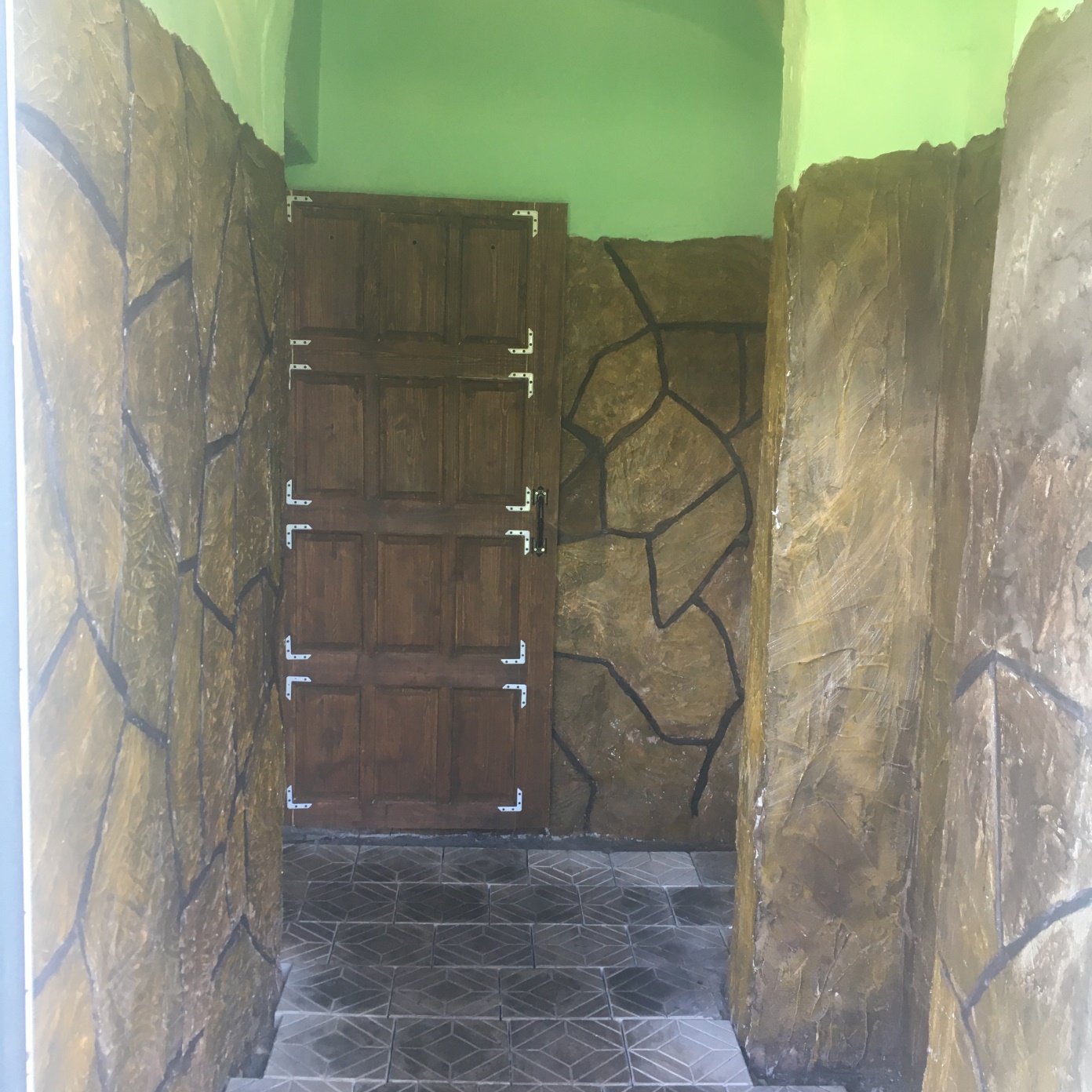 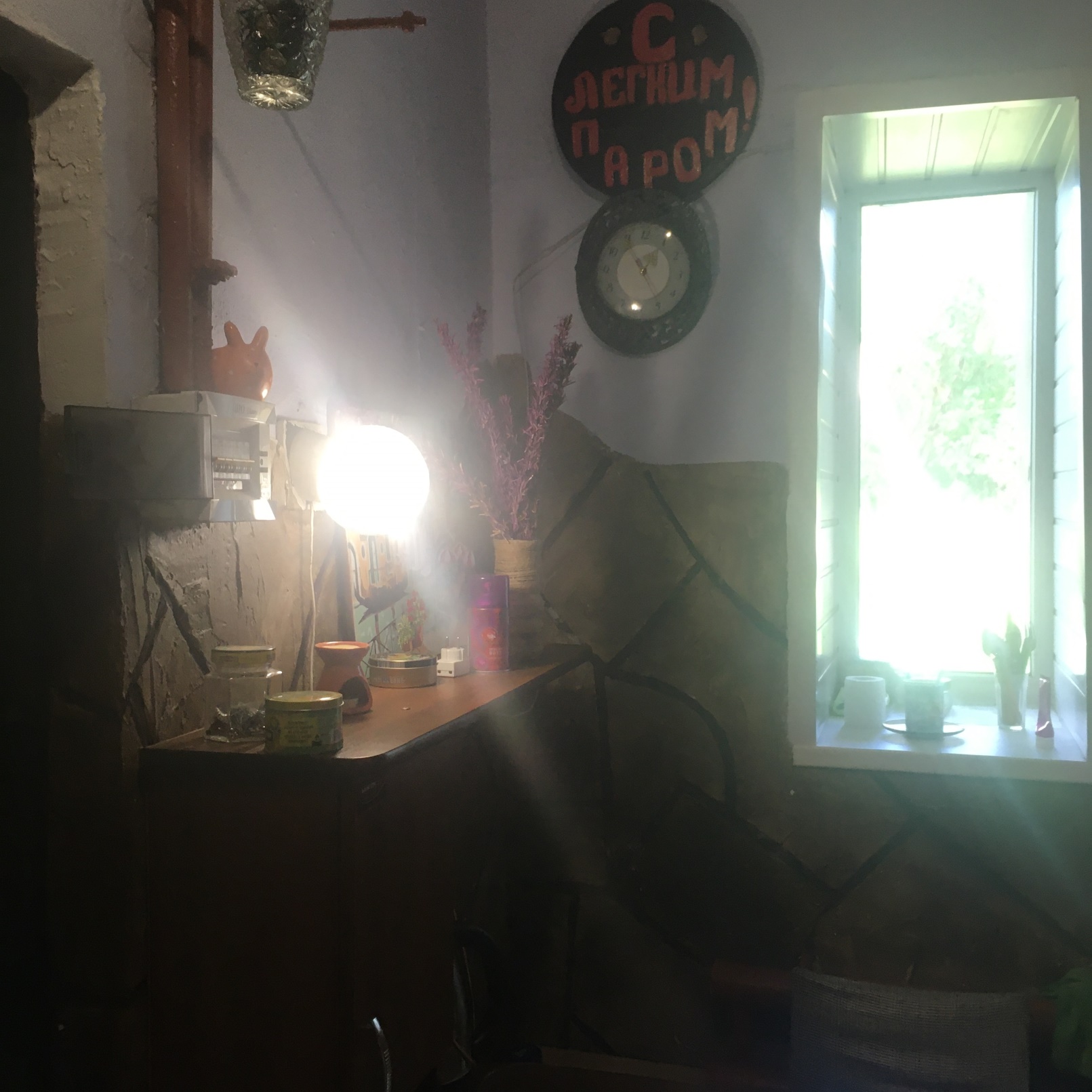 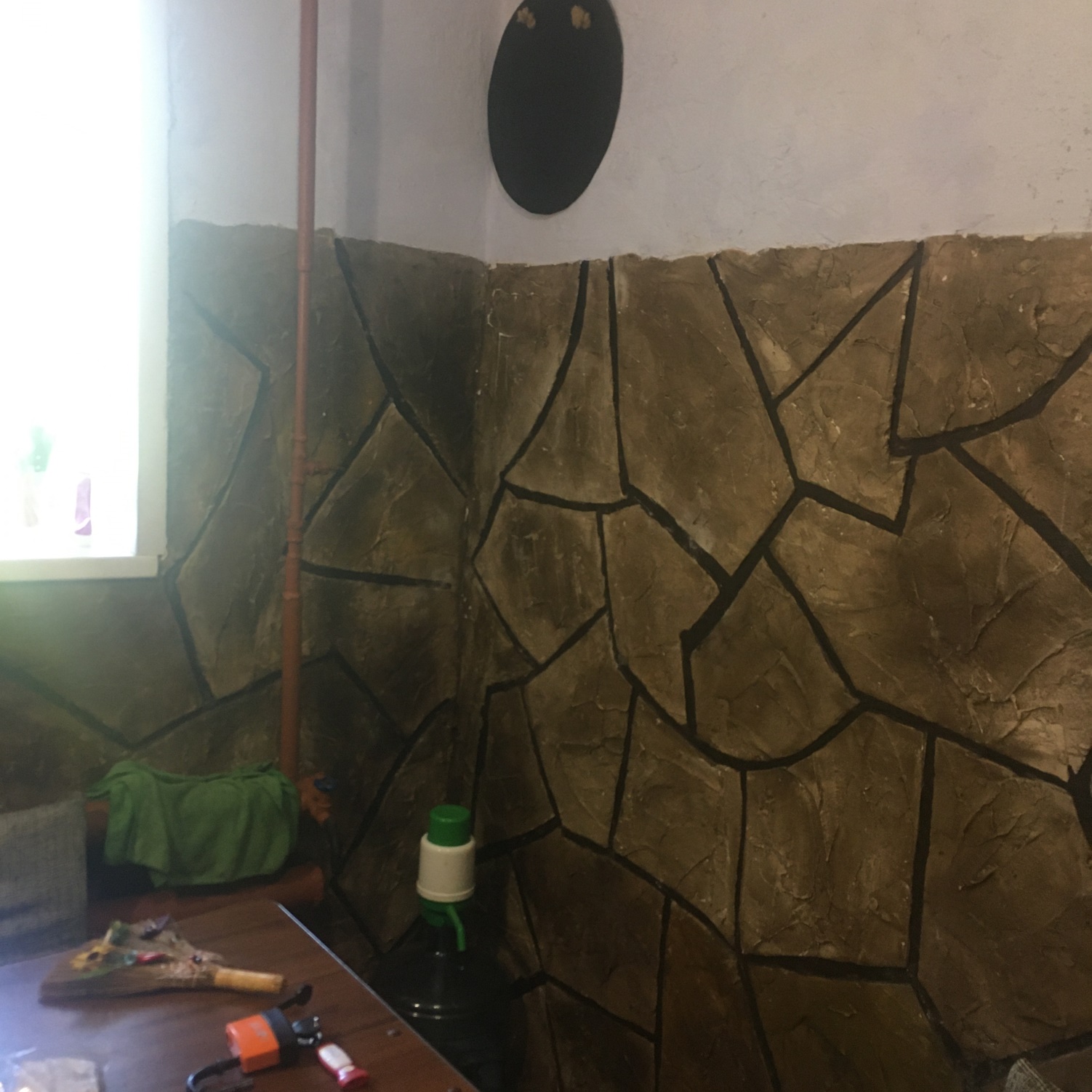 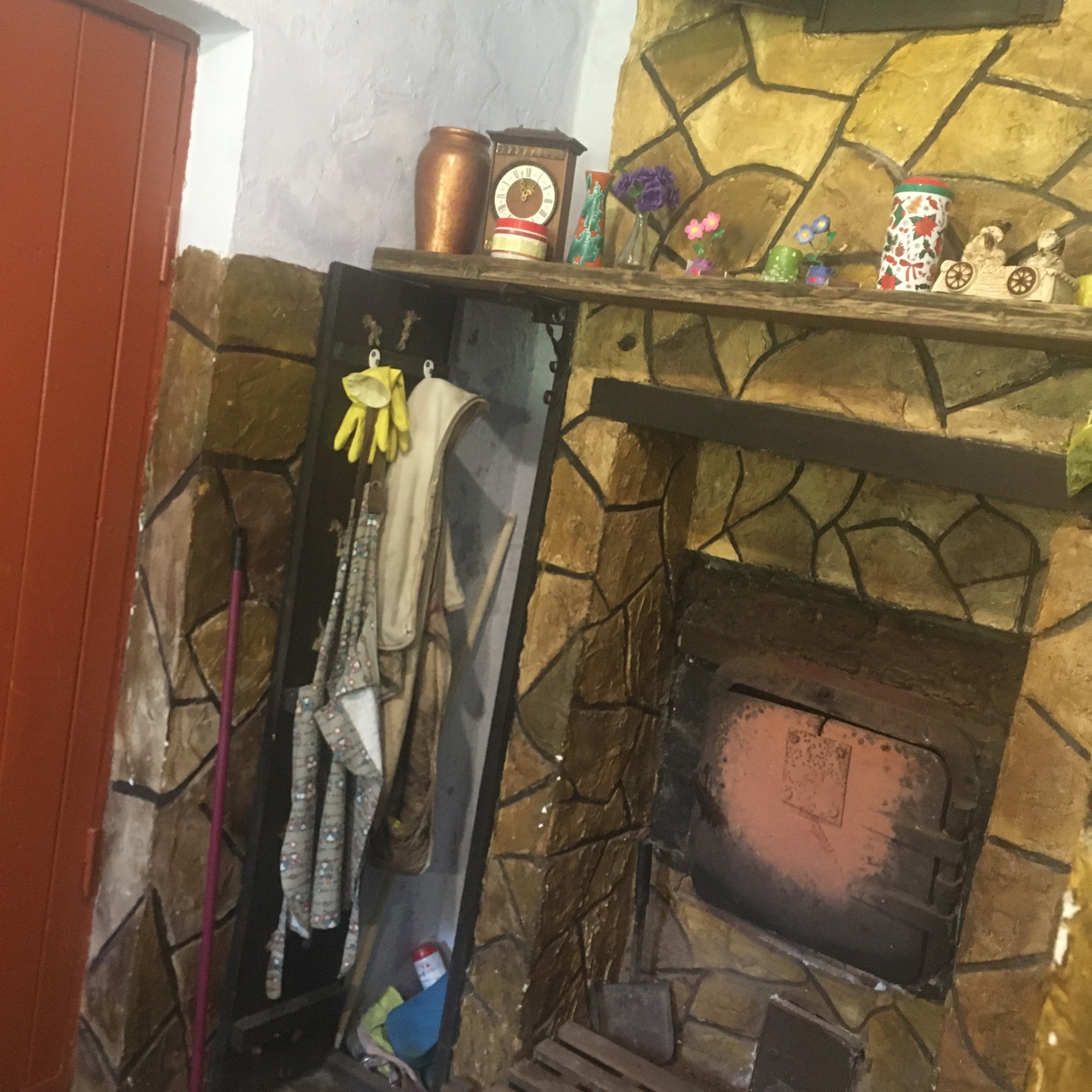 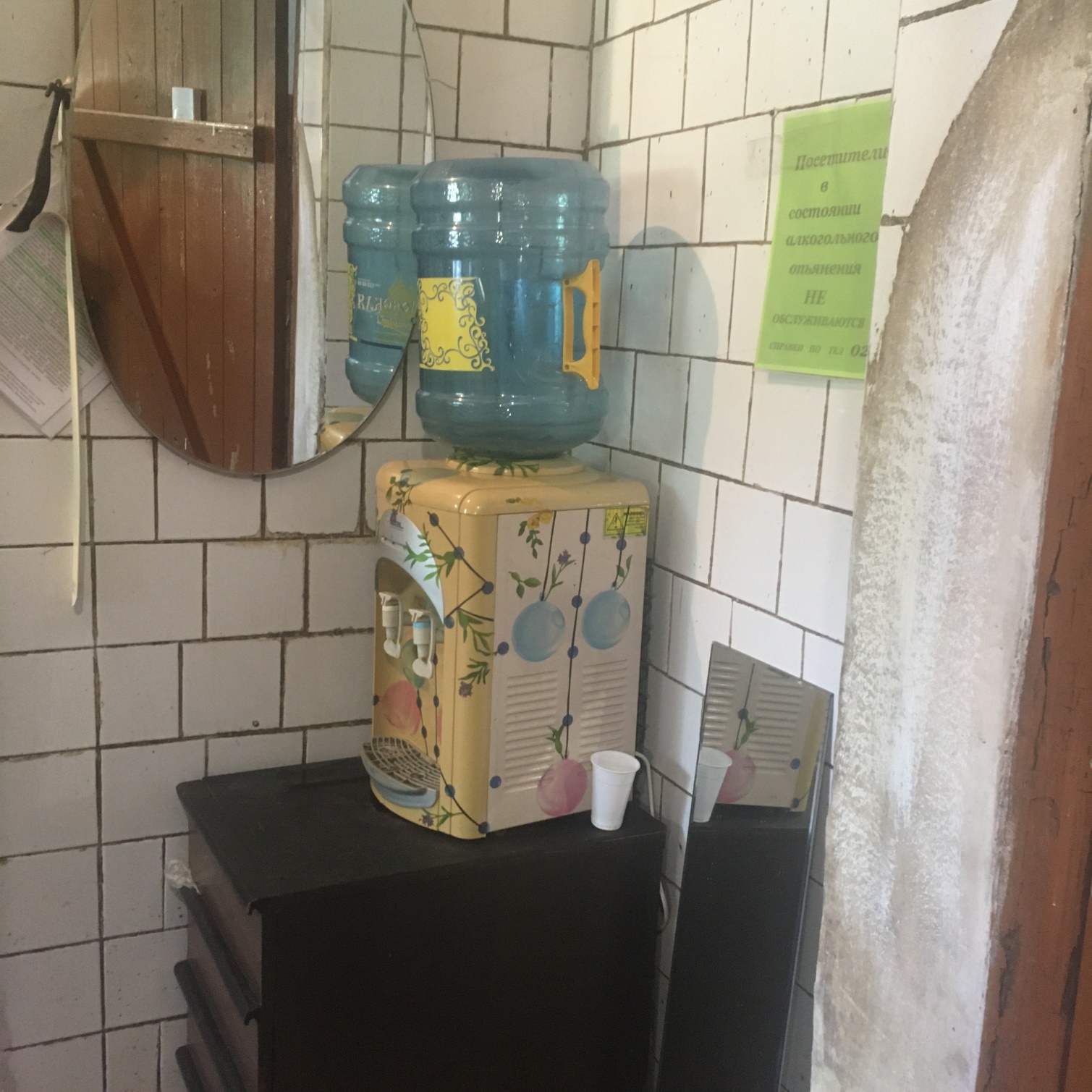 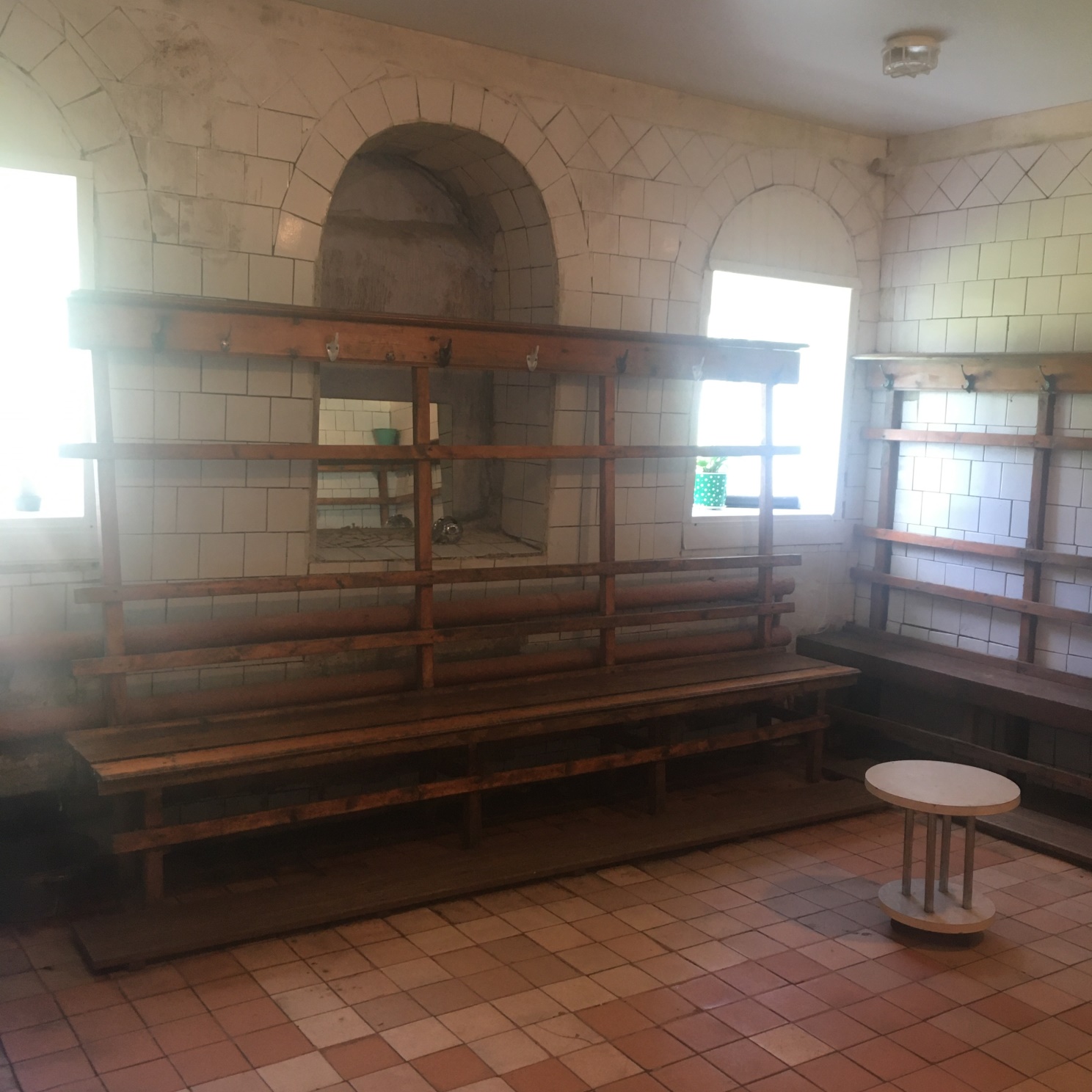 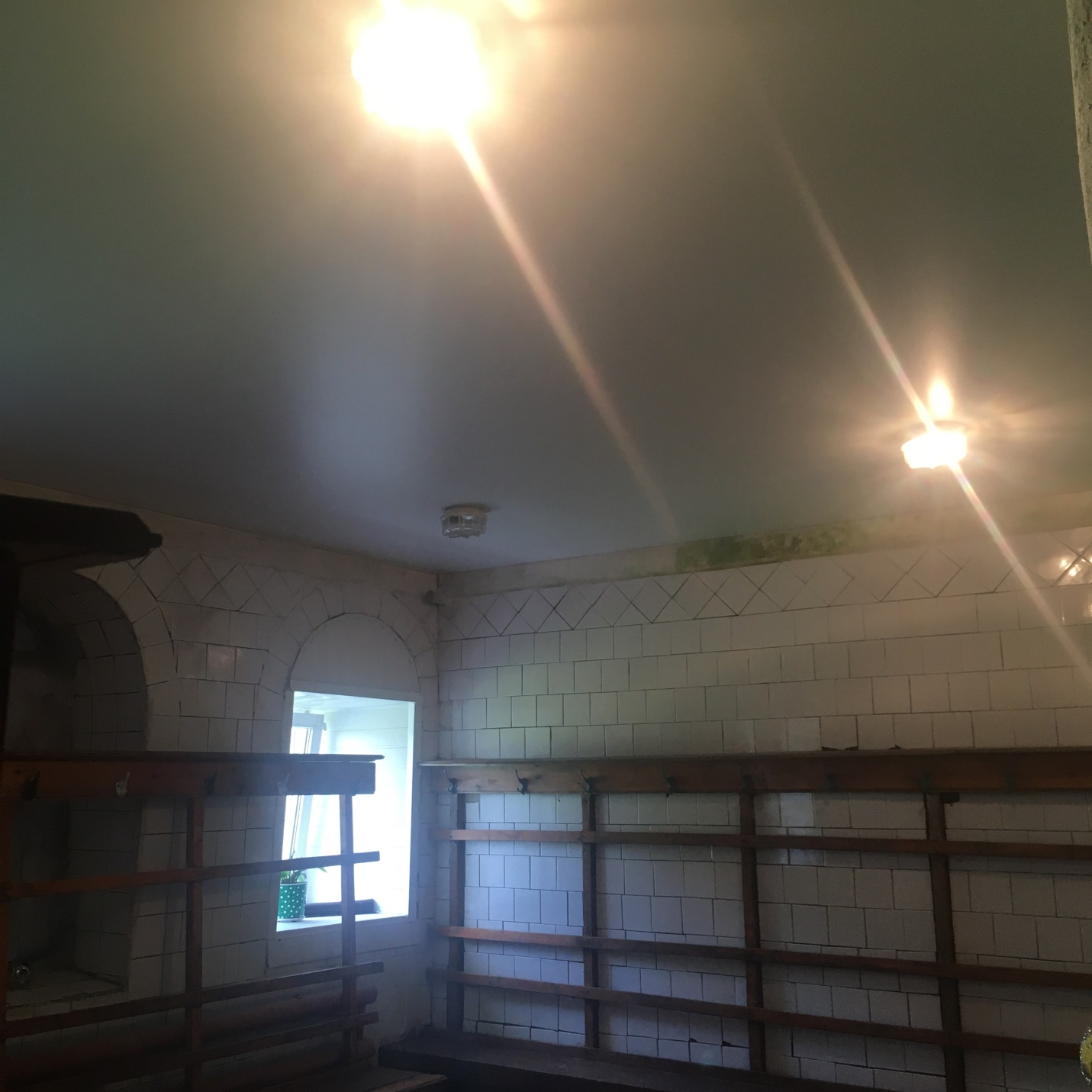 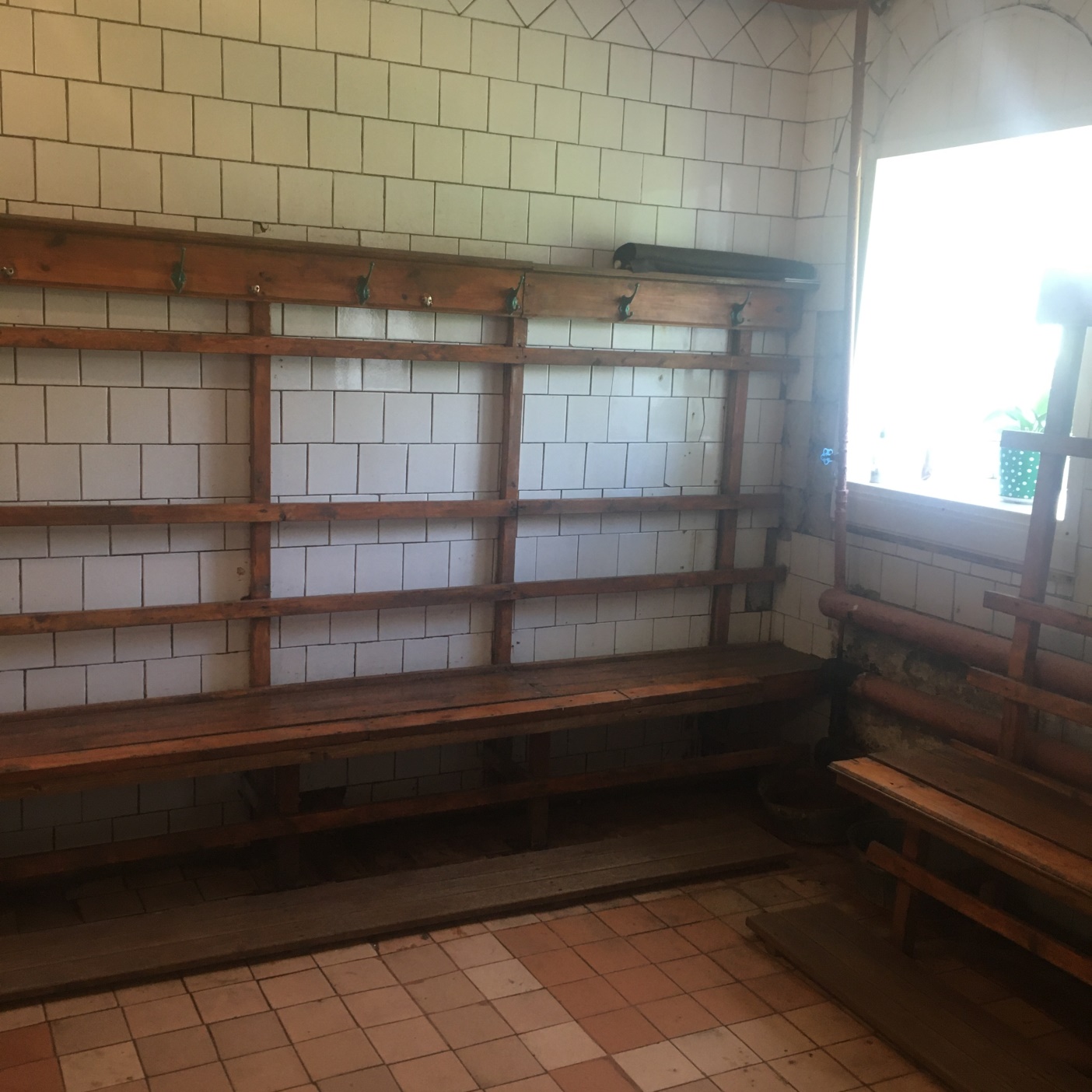 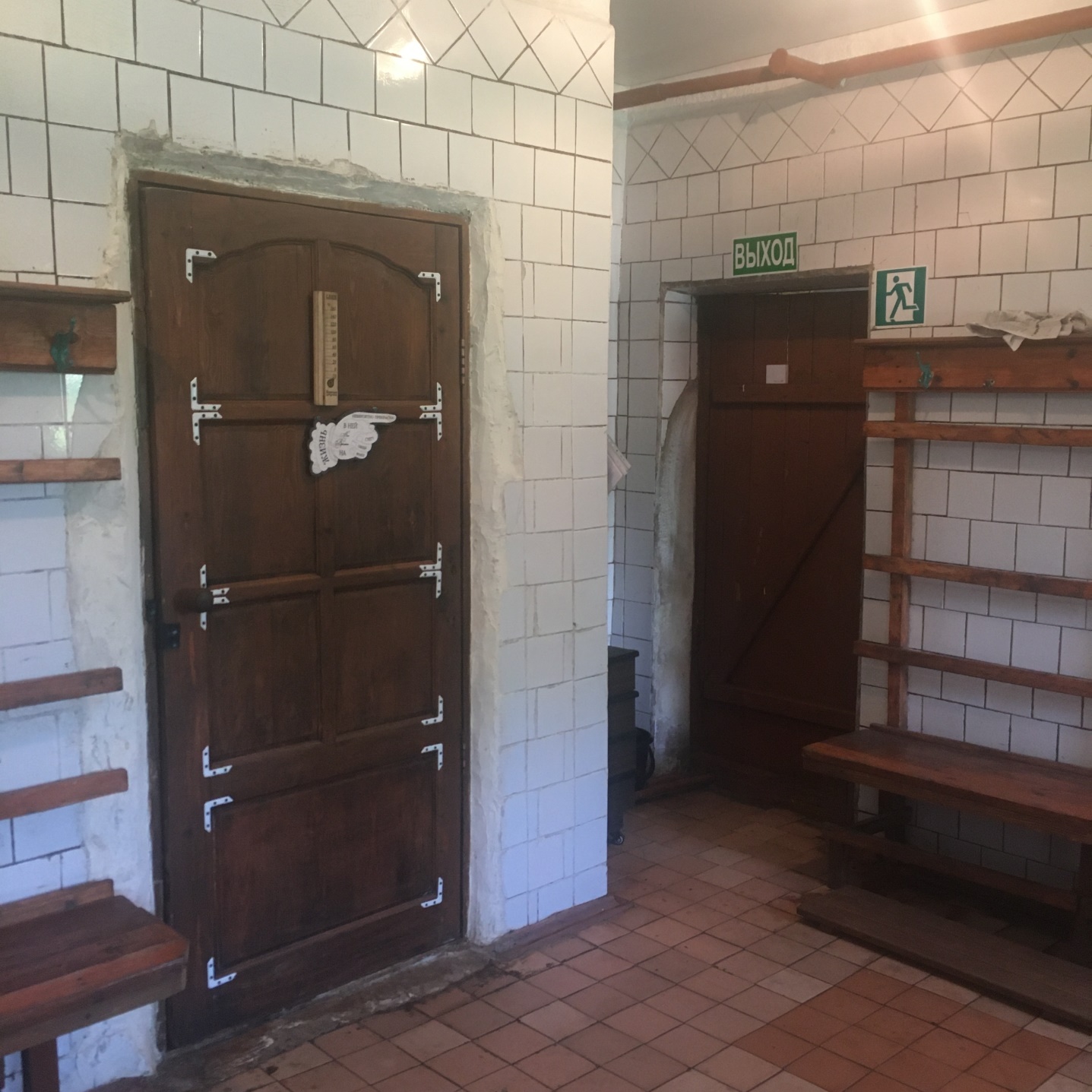 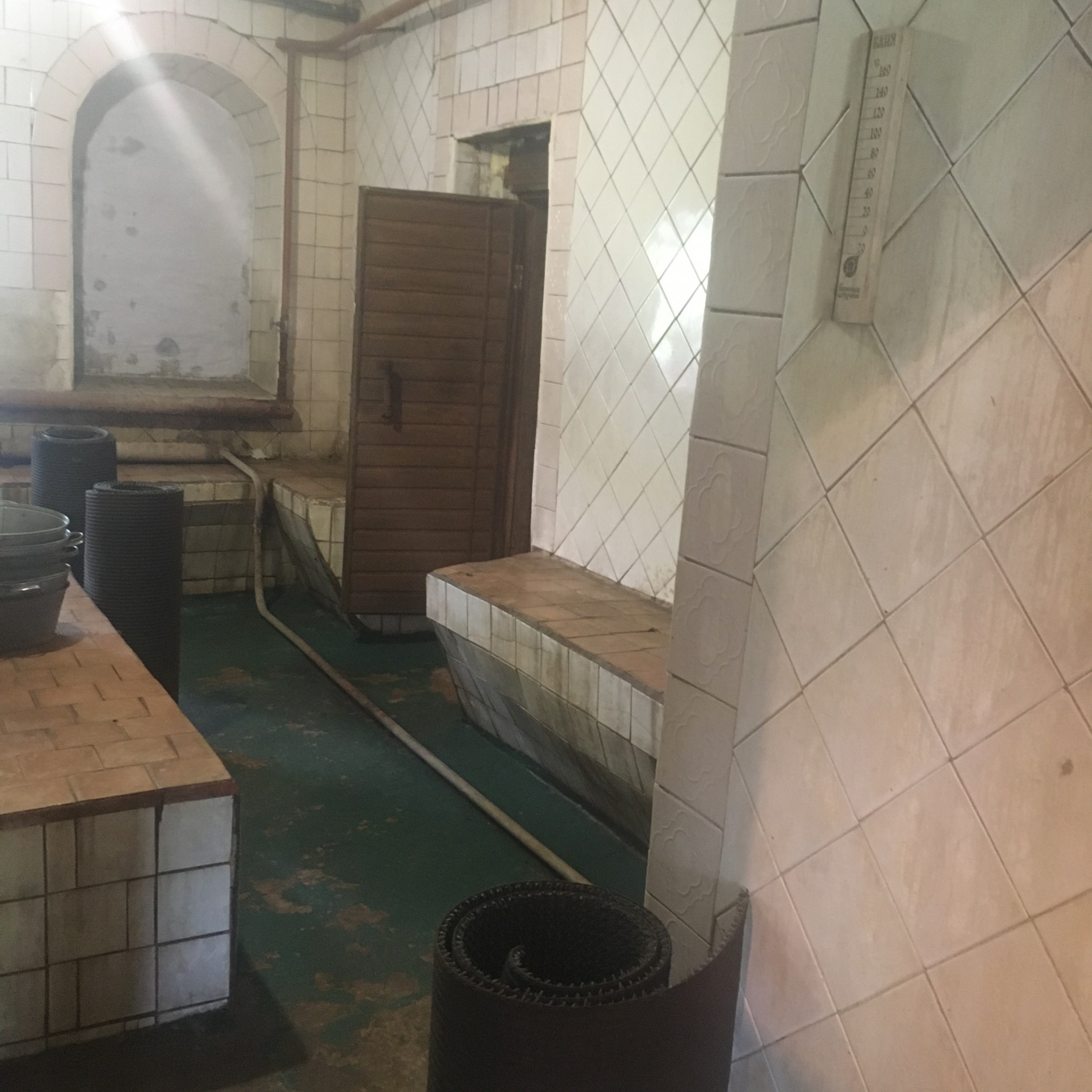 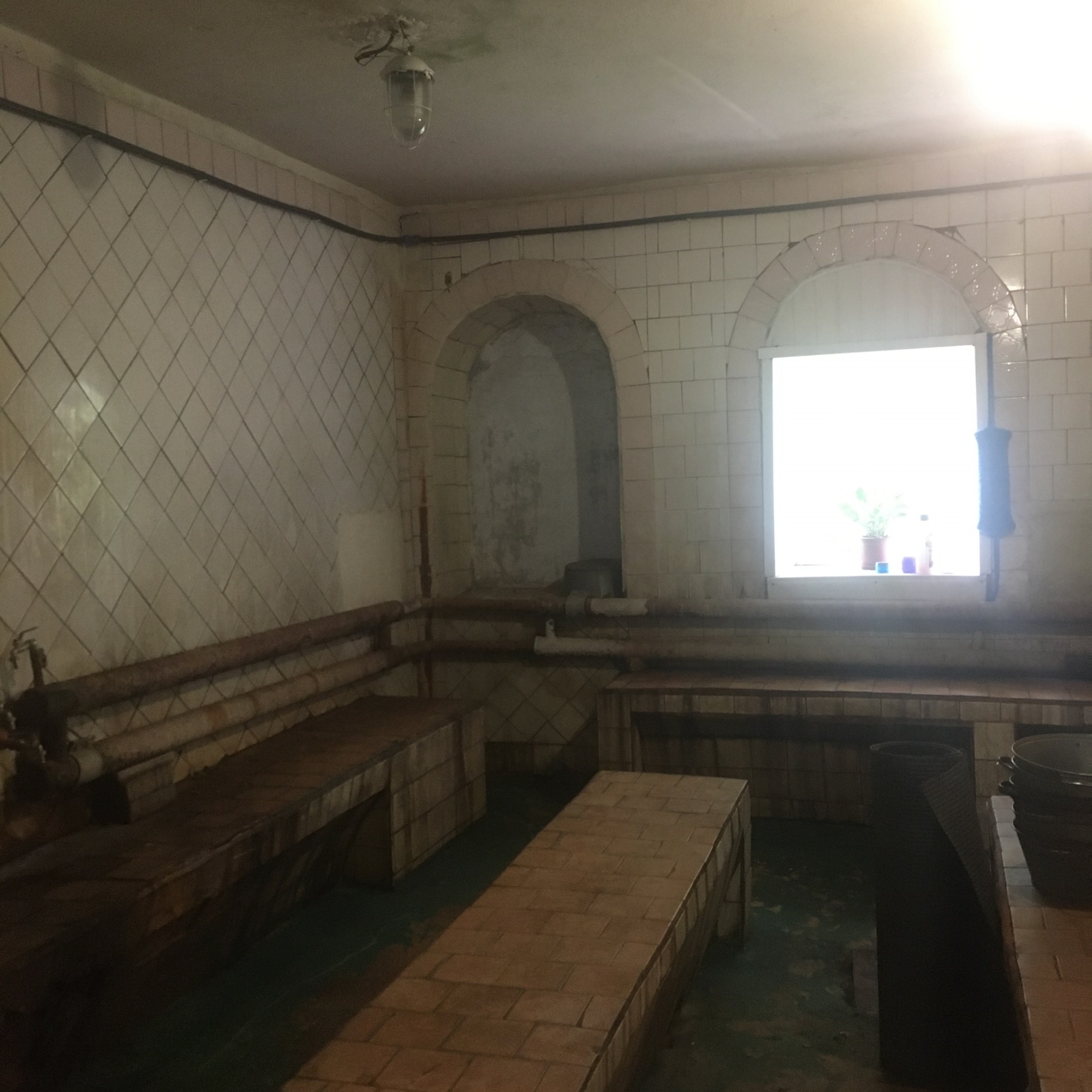 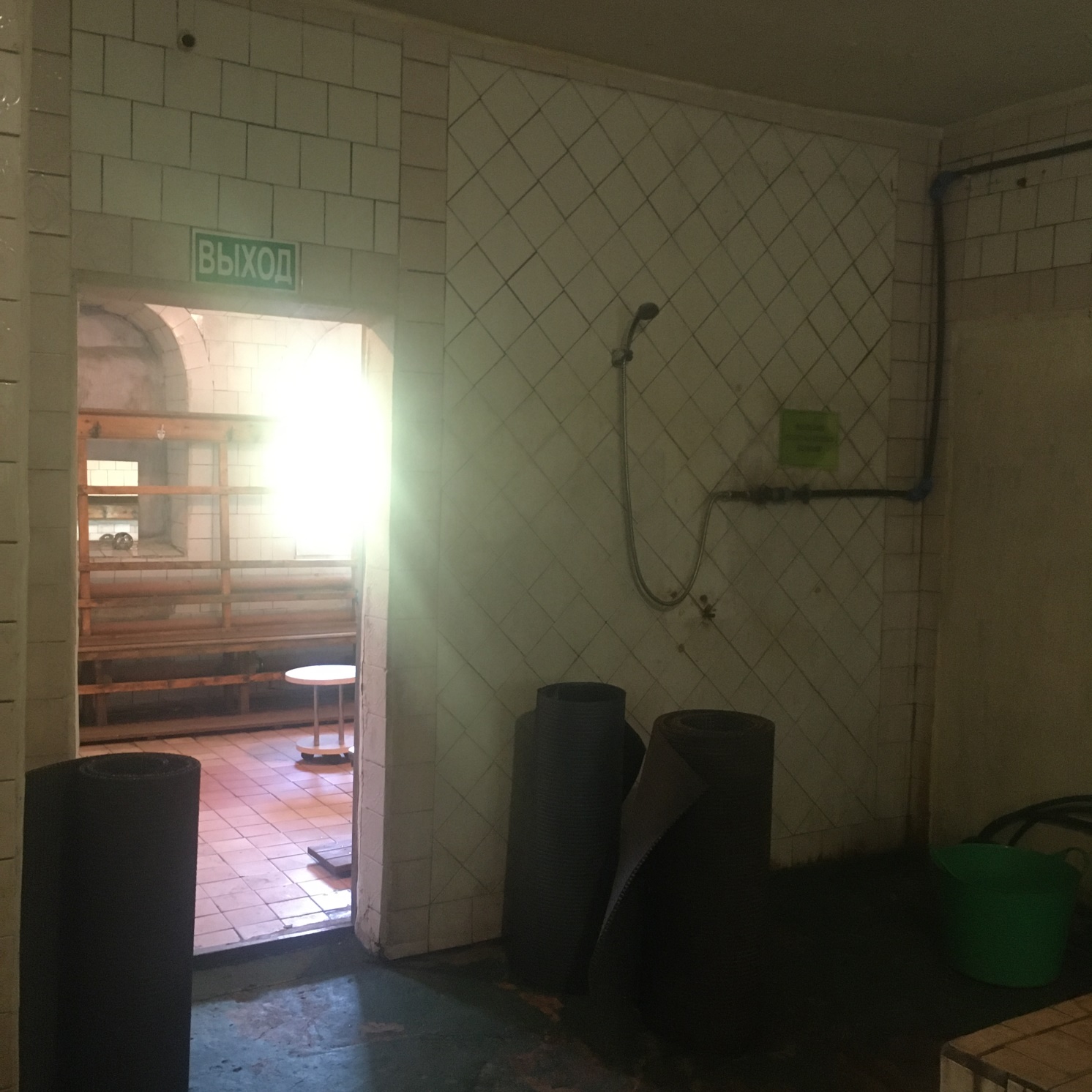 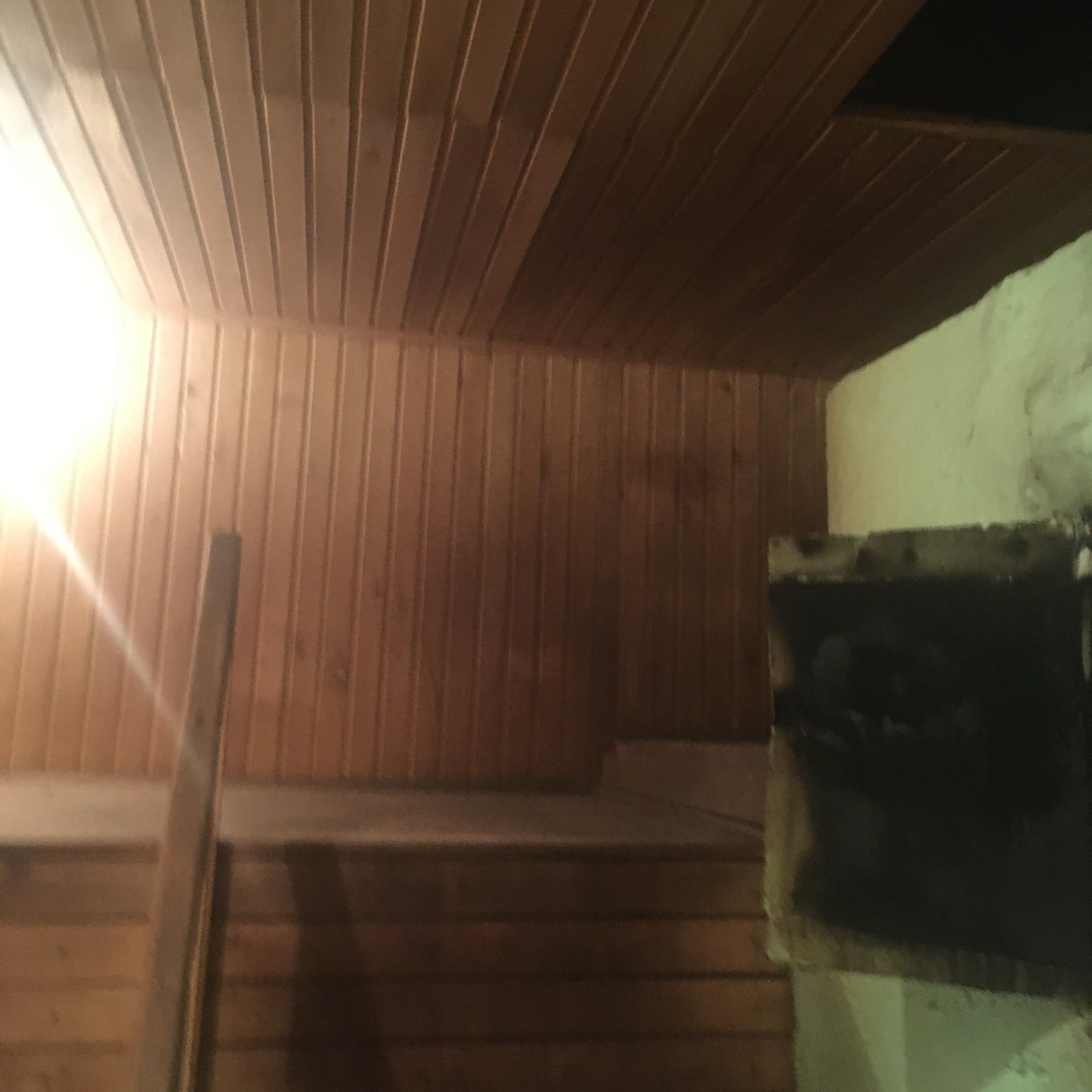 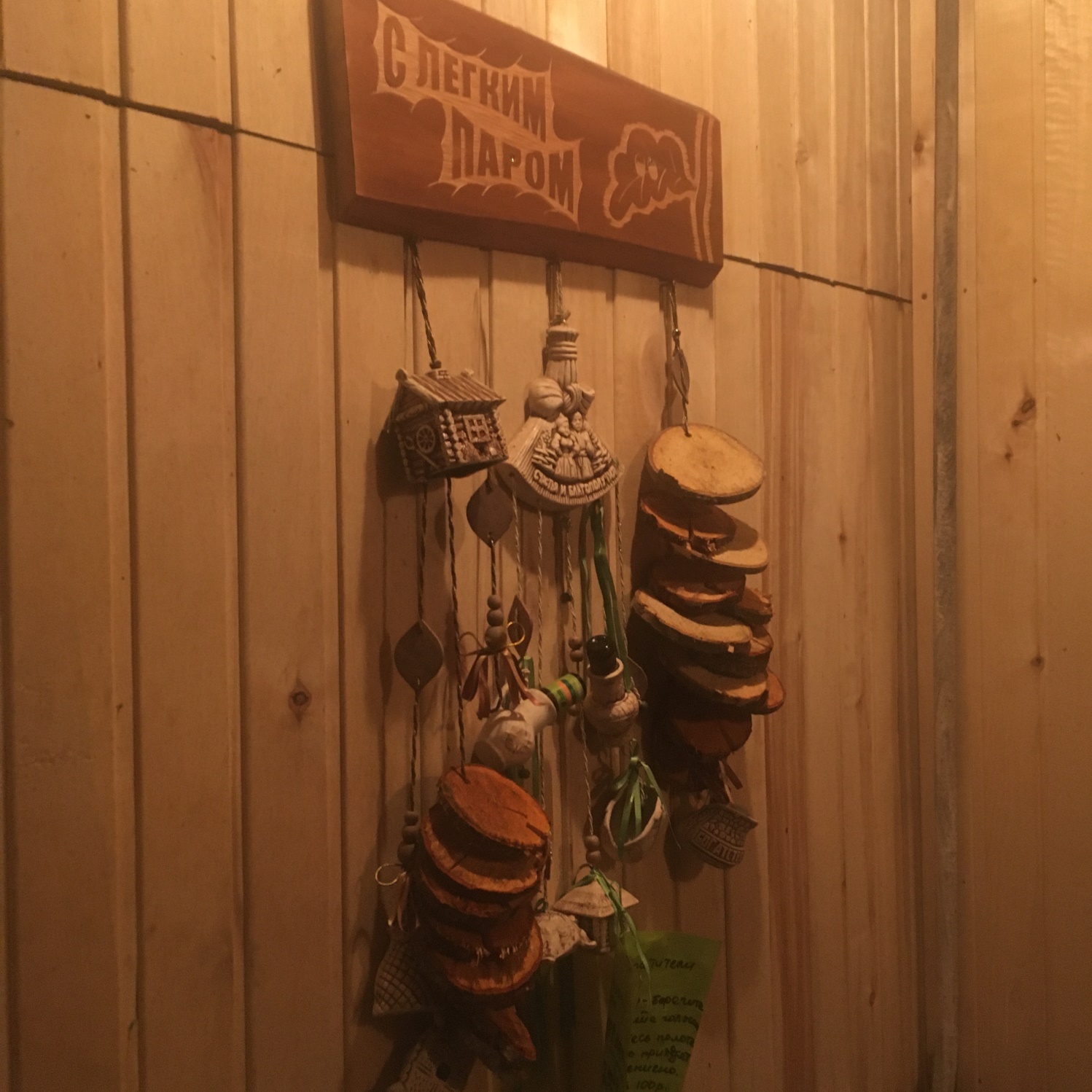 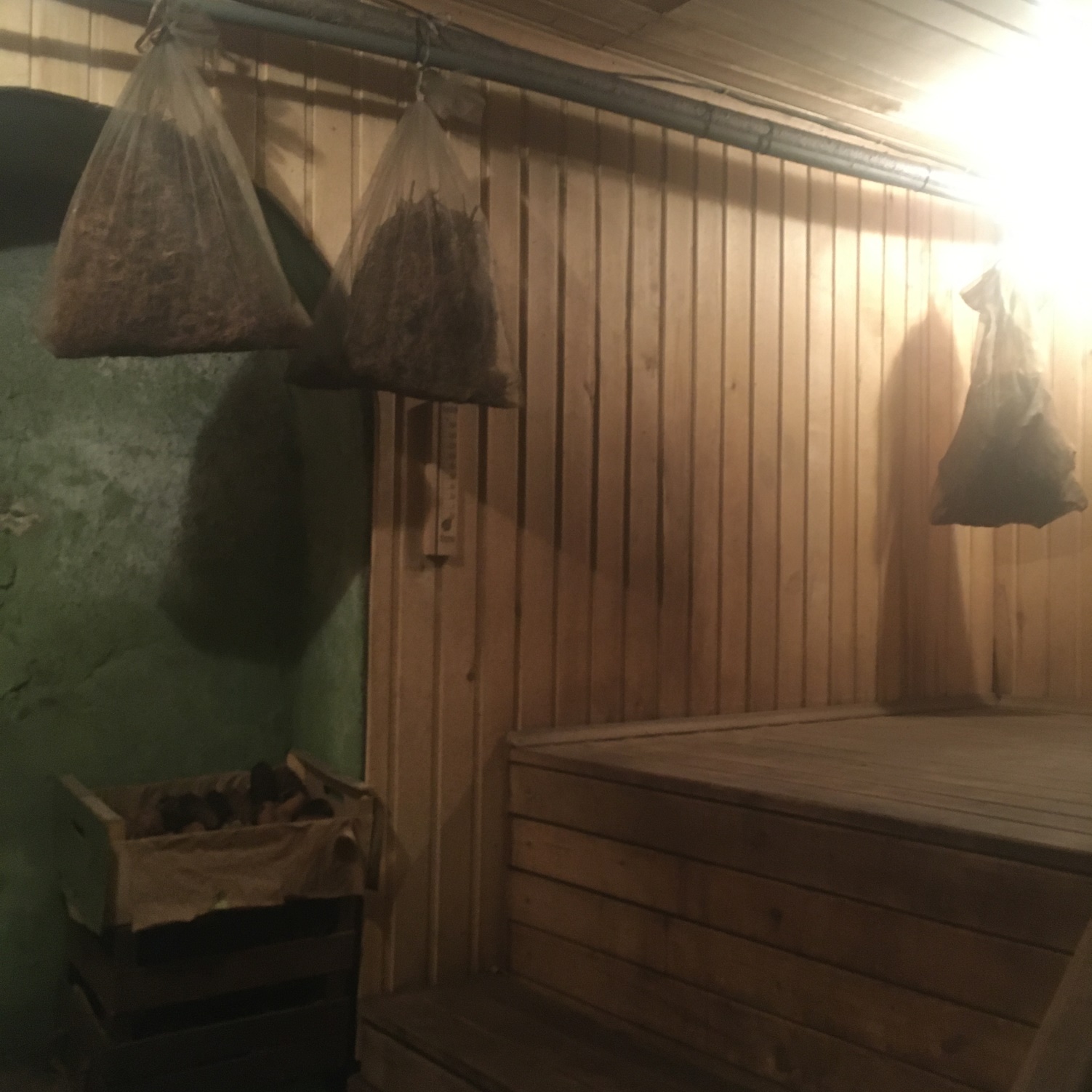 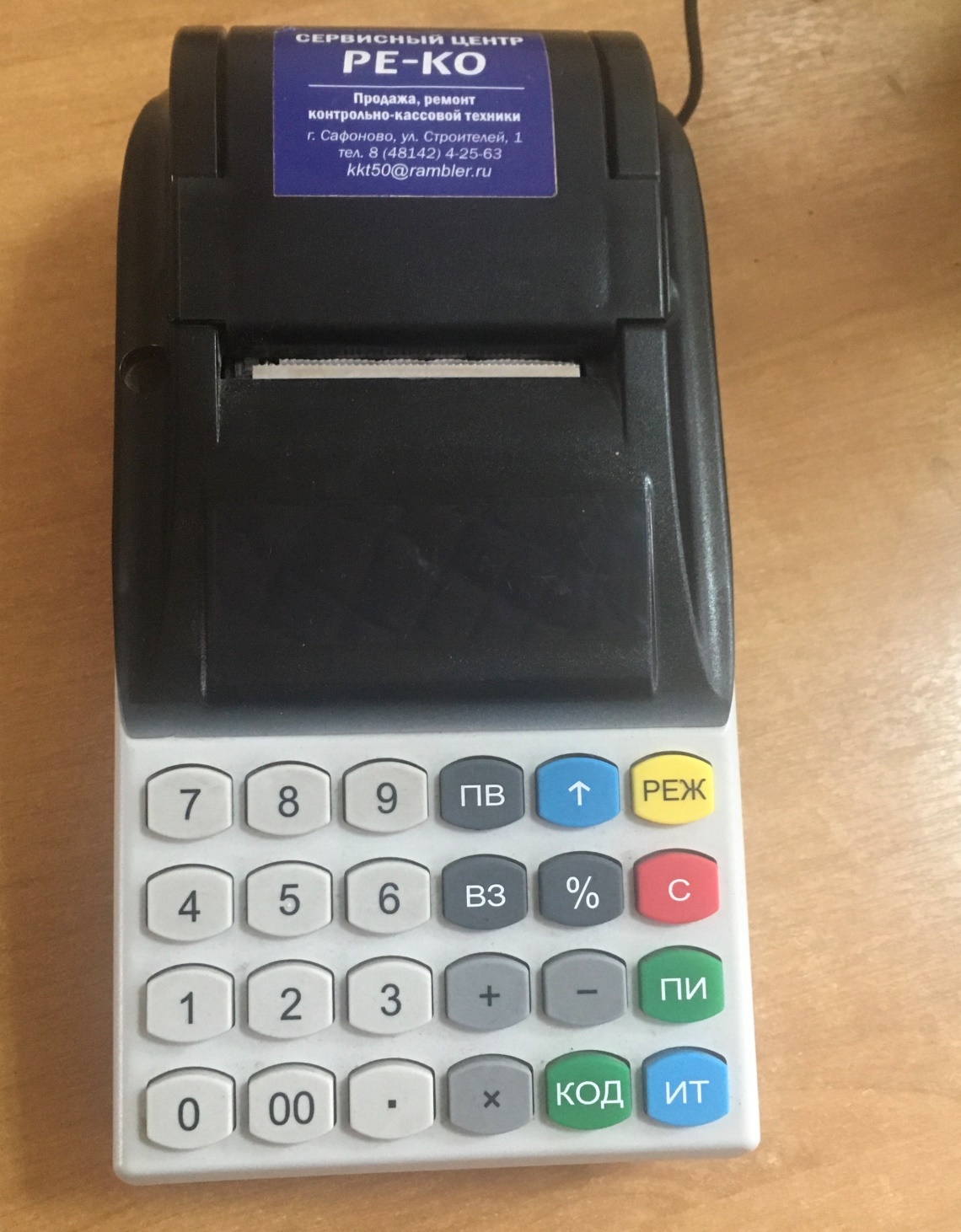 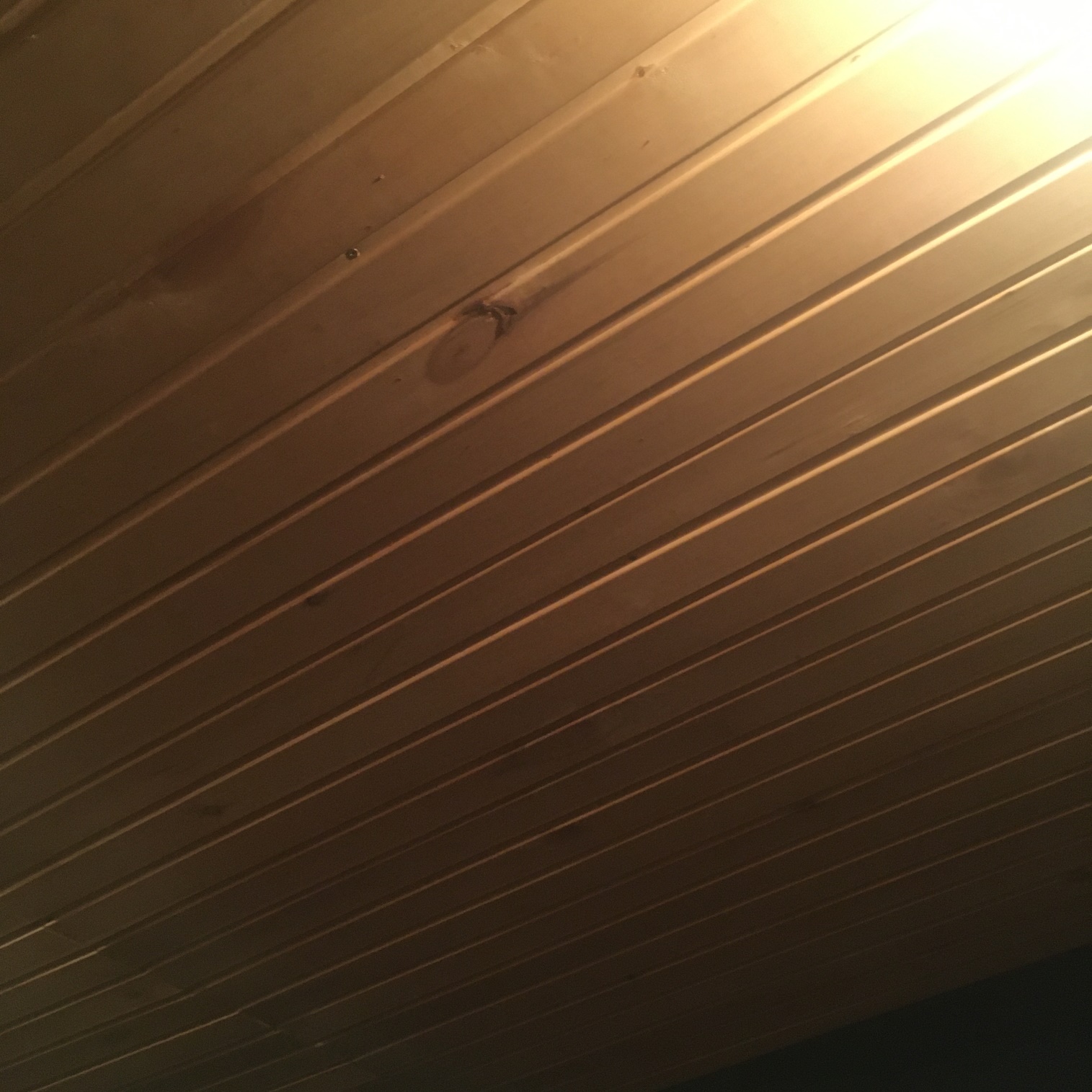 Издешковская общественная
 баня ждет своего хозяина, 
а посетители – любители 
попарится ждут неравнодушного
Арендатора.